Alguien no tiene pareja, ¿quién es?
1
2
3
4
5
6
7
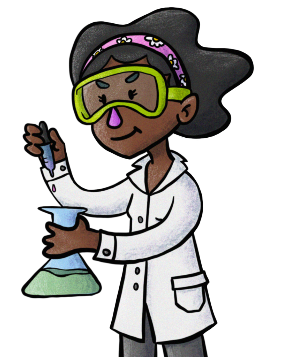 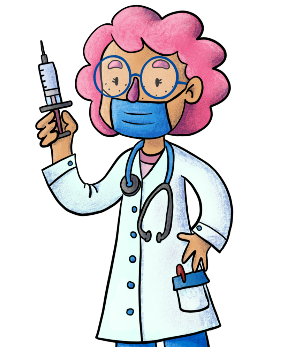 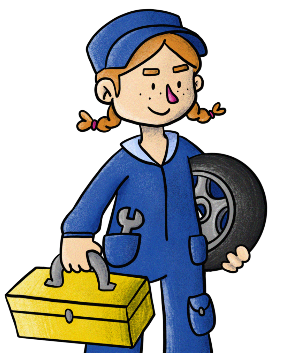 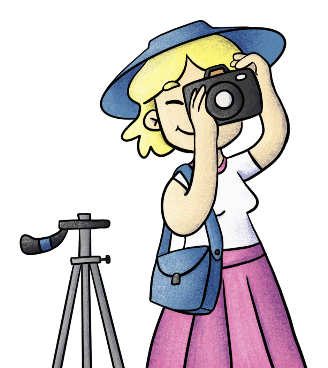 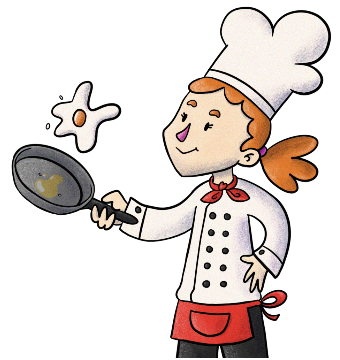 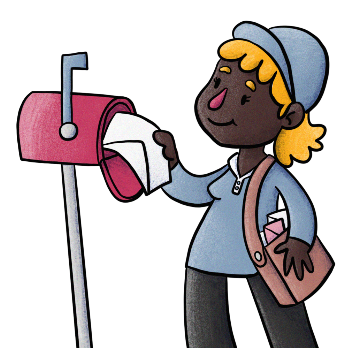 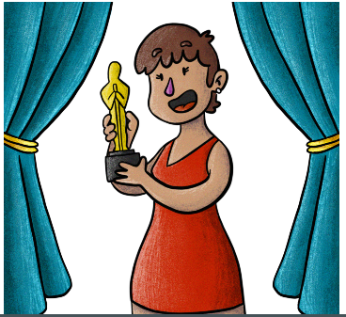 8
9
10
11
12
13
14
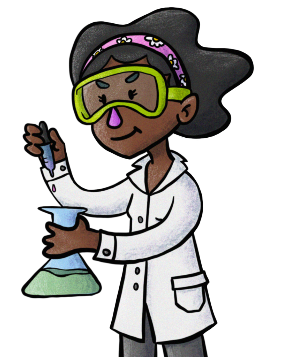 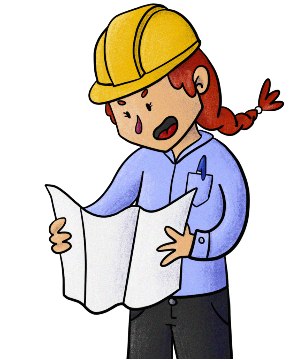 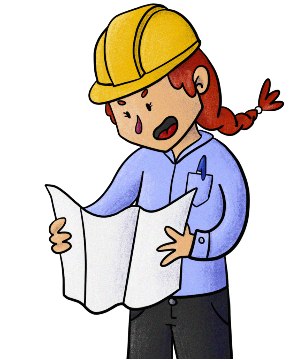 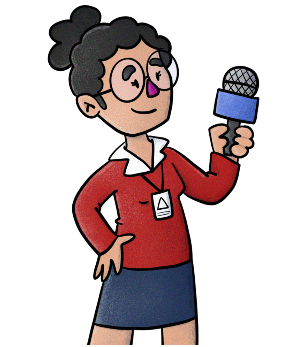 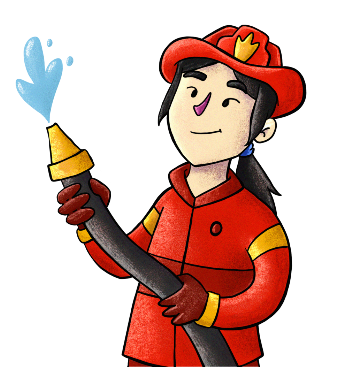 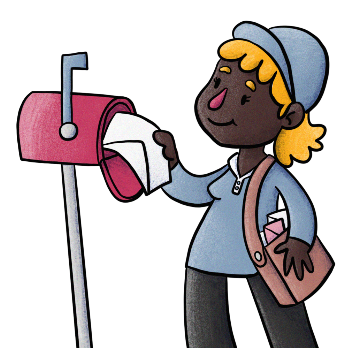 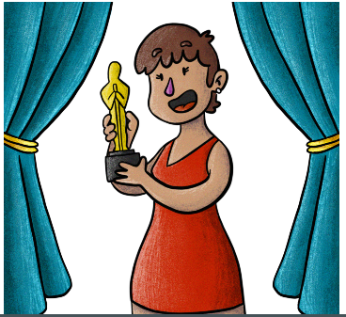 15
16
17
18
19
20
21
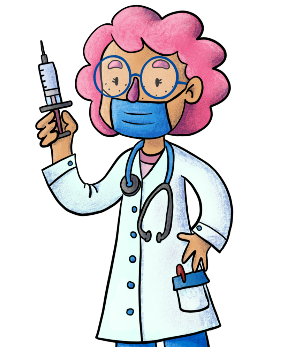 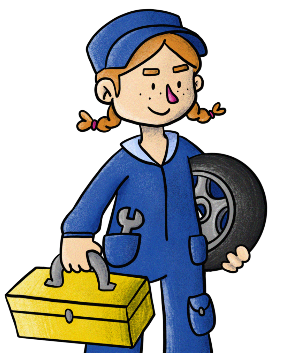 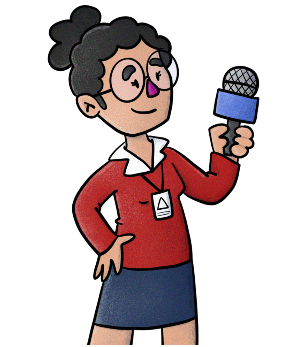 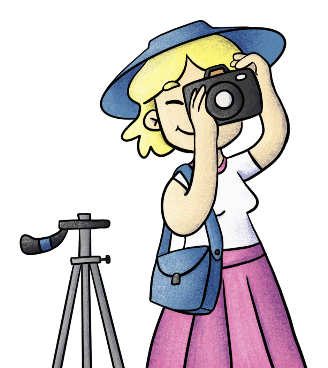 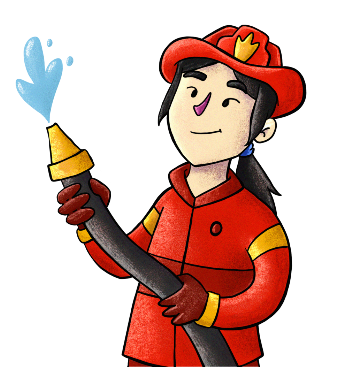 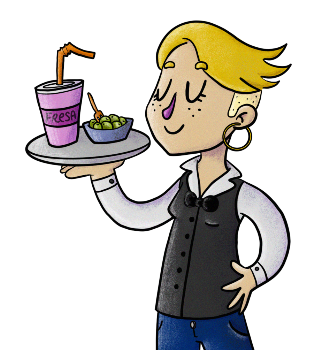 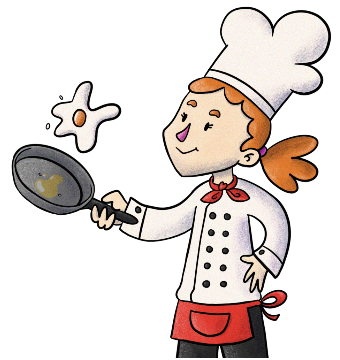